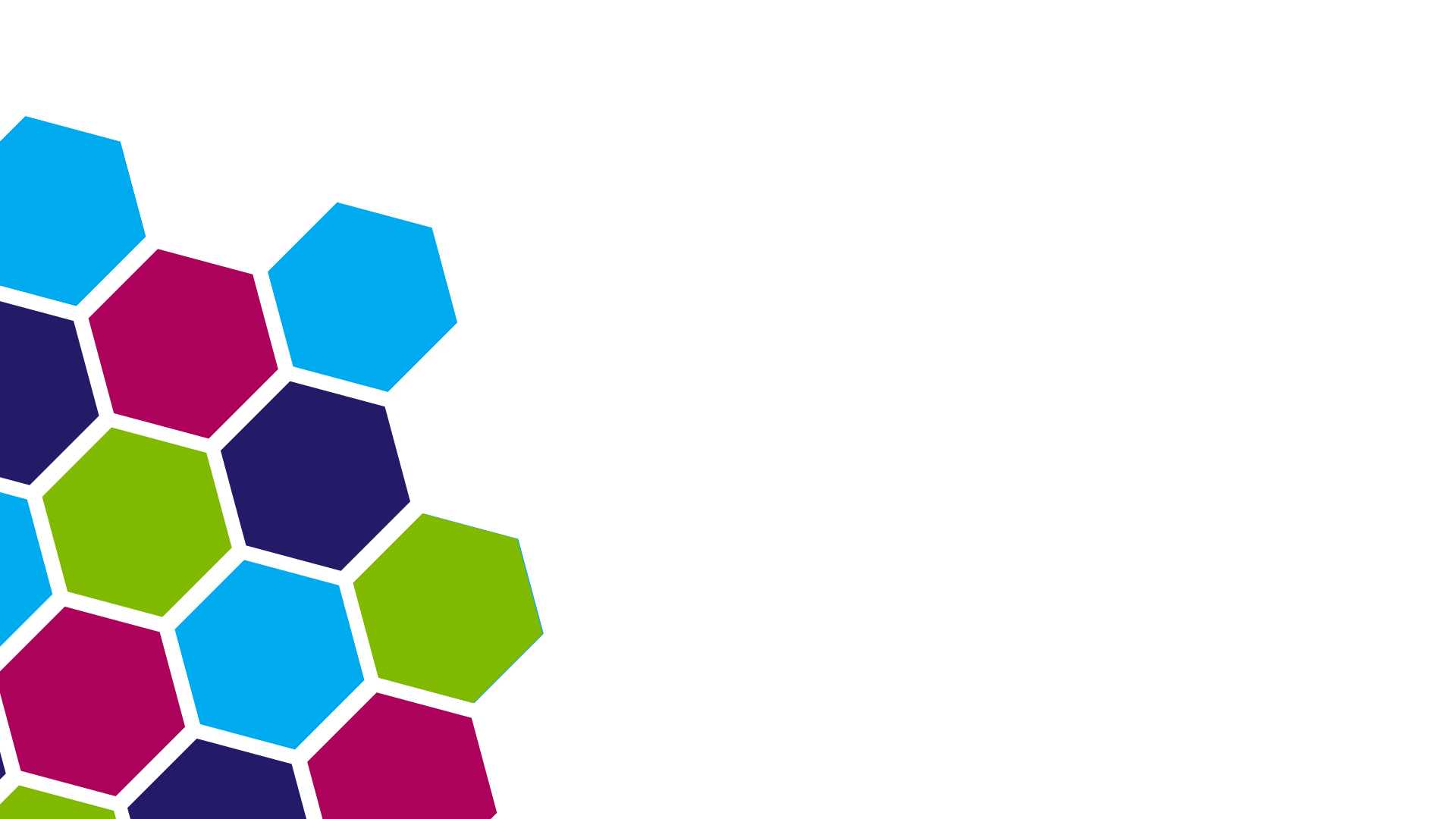 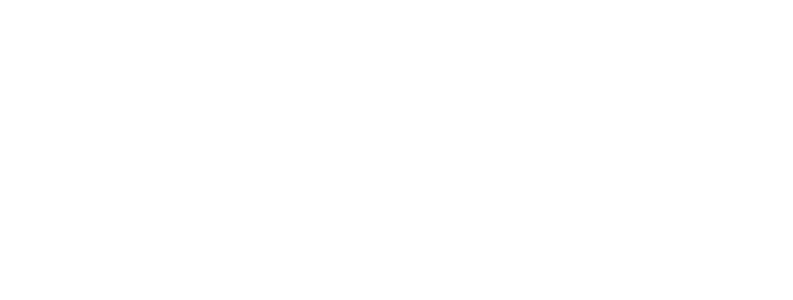 Managing Procrastination & Productivity
Careers in History
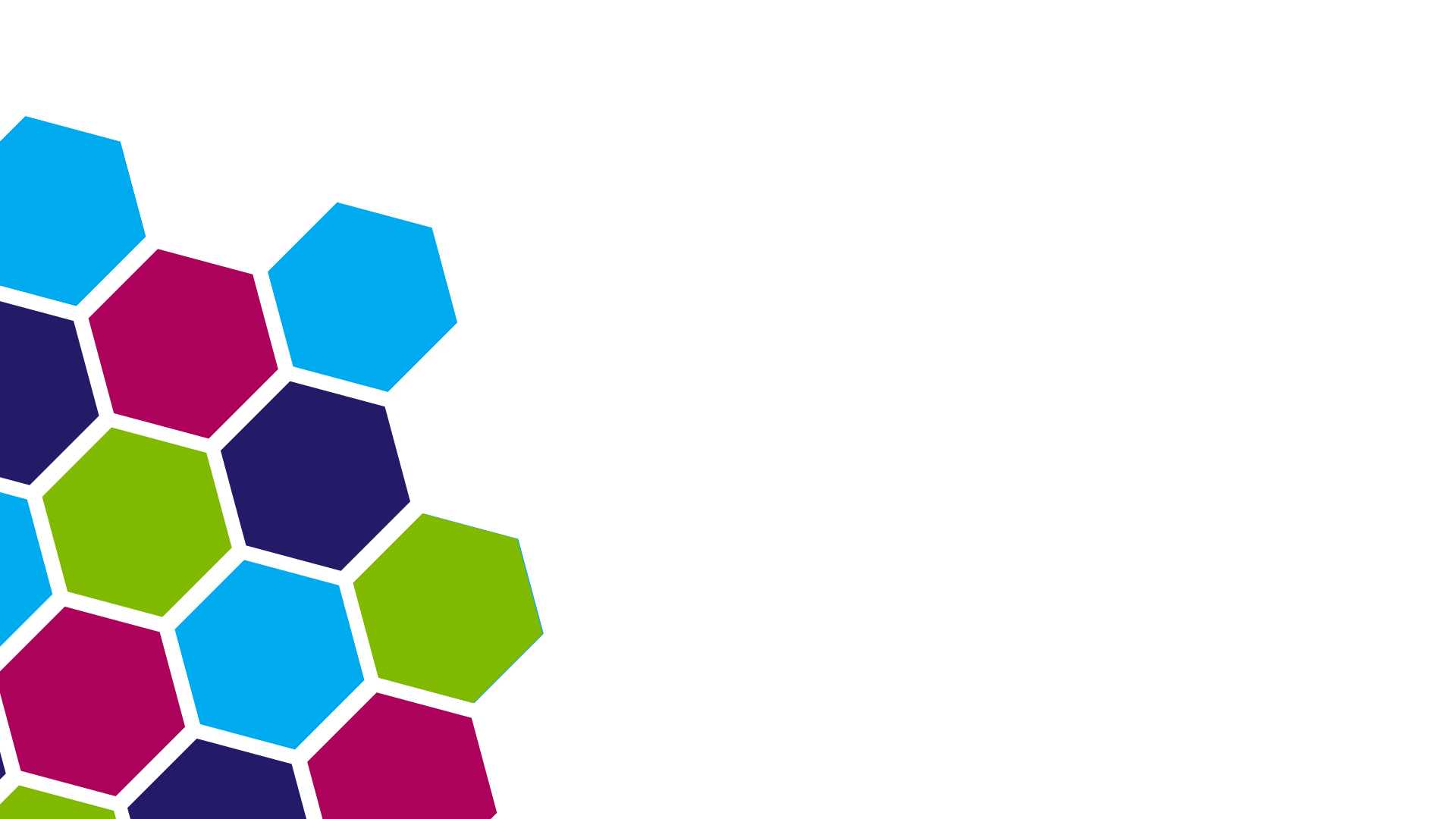 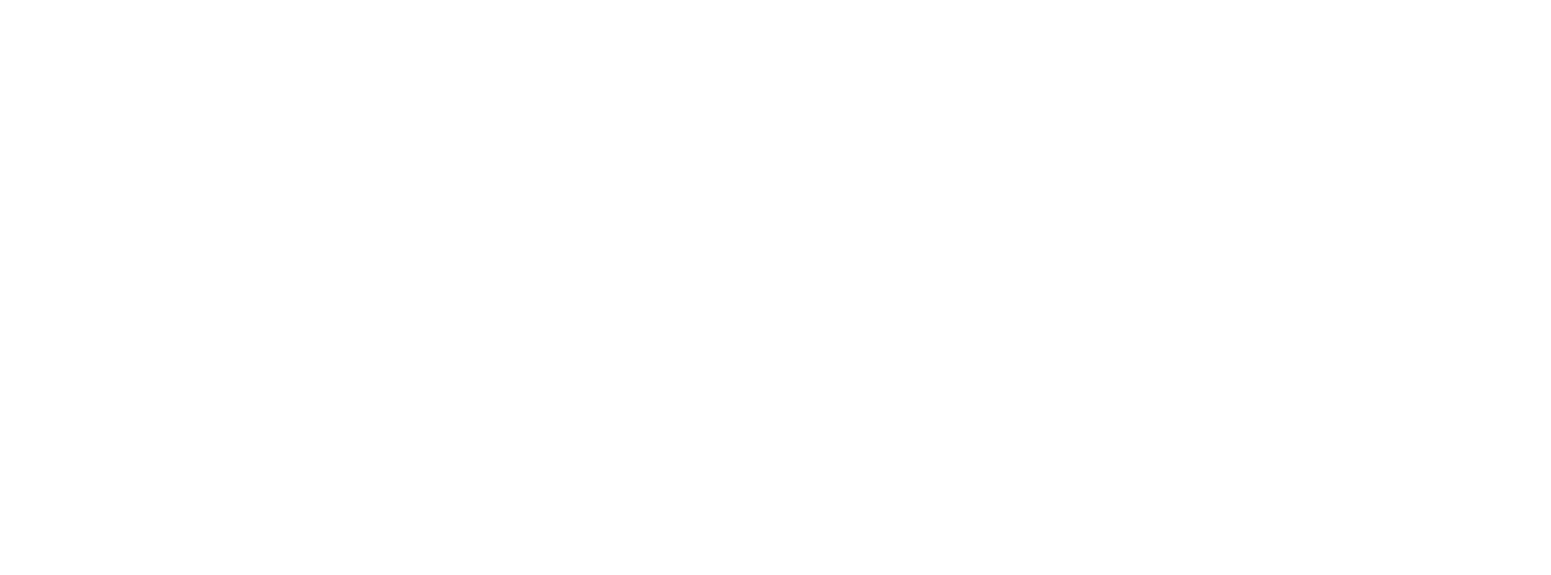 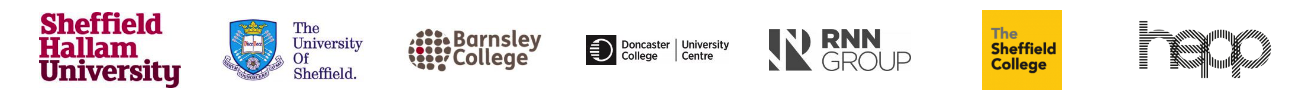 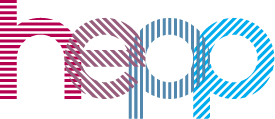 Skills gained from studying History
Problem solving
Researching            information
Writing
Interpreting and       evaluating information
Understanding society
Teamwork
Collecting and analysing data
Communication
Attention to detail
Understanding different viewpoints
Presenting information
Communication
[Speaker Notes: Source: What can I do with a history degree? | Prospects.ac.uk]
Example careers related to History
Academic Researcher
Conservation Officer
Museum education Officer
Gallery Exhibitions Officer
Archaeologist
Editorial Assistant
Solicitor
Barrister 
Archivist
Diplomatic Service         Officer
Human Resources Officer
[Speaker Notes: Source: What can I do with a history degree? | Prospects.ac.uk]
Examples of Higher Education  courses with History
History
History & Music
Chinese studies & History
Drama & History
Archaeology & History
English & History
History & Politics
History & Sociology
History with French
Education & History
Economics & History
Criminology & History
[Speaker Notes: Search – UCAS – you can search which universities in the UK offer your chosen course with this link]
Where to get further information
www.icould.com
www.nationalcareersservice.direct.gov.uk 
www.prospects.ac.uk 
www.ucas.com
www.discoveruni.org.uk
We hope you’ve found this information helpful. 
 
We’d like to hear from you, find us at www.heppsy.org to ask us a question or chat with a HeppSY adviser now at www.heppsy.org/chat
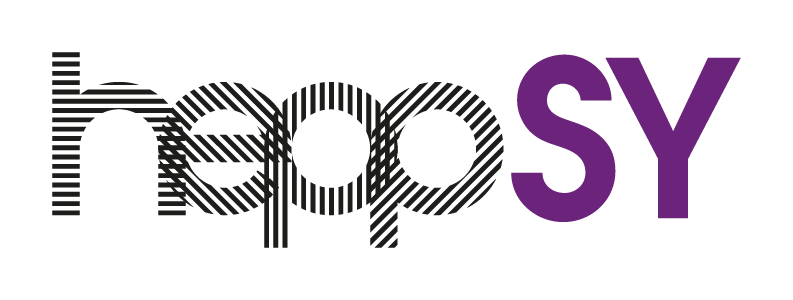 @HeppSYPlus
@HeppSouthYorkshire
facebook.com/HeppSouthYorkshire
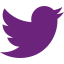 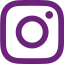 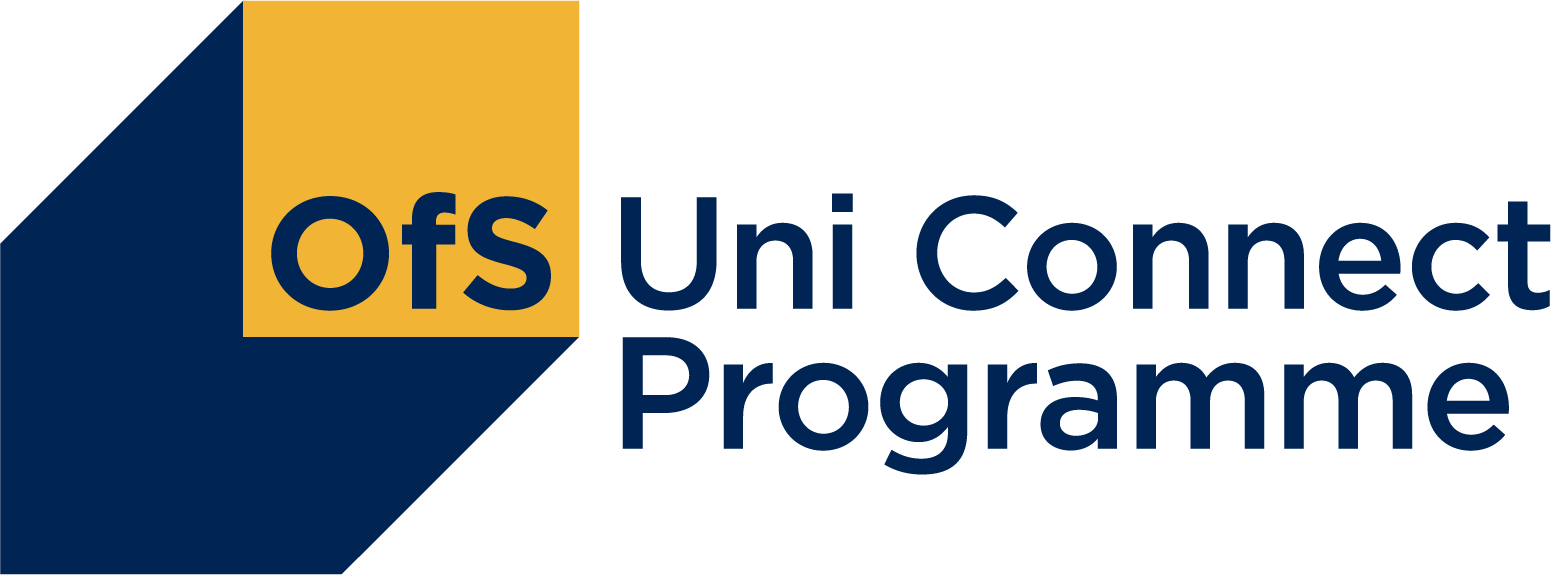 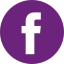